Viega im Social Web
Hallo, ich bin Viegus, der Weltenbummler. Folgt mir auf Instagram und ich werde euch regelmäßig von meinen Aktivitäten und Reisen berichten.
Bis dahin!
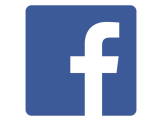 facebook.de/karriere


		instagram.com/viegacareer


		linkedin.com/company/viega


		kununu.com/viega


		xing.com/company/viega
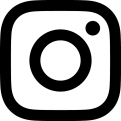 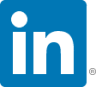 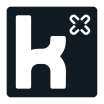 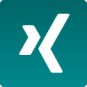